La Casa Batló
« La casa de los huesos »
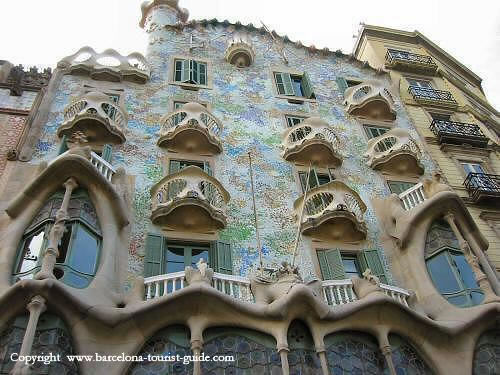 Situada en el número 43 del Paseo de Gracia en Barcelona, A.Gaudí realiza su renovación entre 1904 y 1906 para la familia Batlló. En la cerámica y los colores de la parte superior destacan  balcones de piedra con forma de máscaras venecianas o de cráneos humanos,  de ahí  el apodo de la casa.
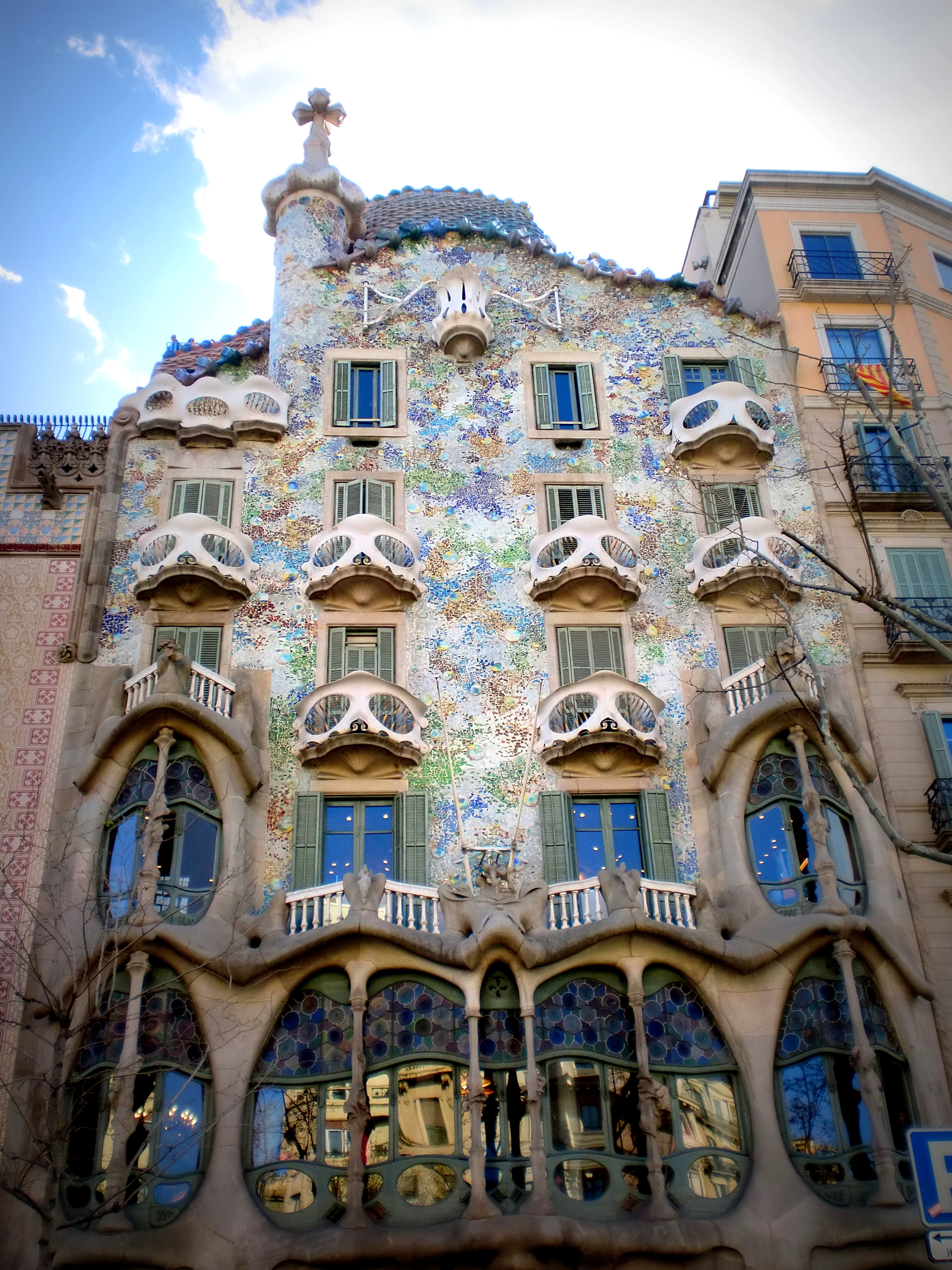 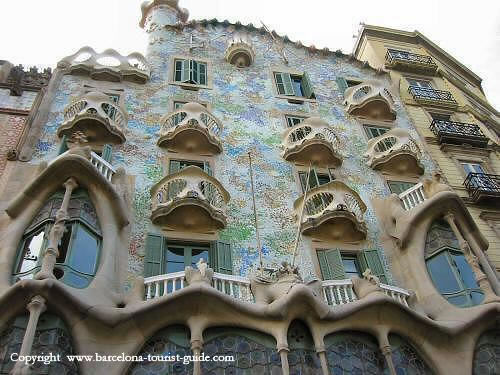 La fachada ondulada del edificio presenta en la primera planta una veranda de estructura de piedra cuyas columnas en forma de huesos enmarcan ventanas decoradas con vidrieras .
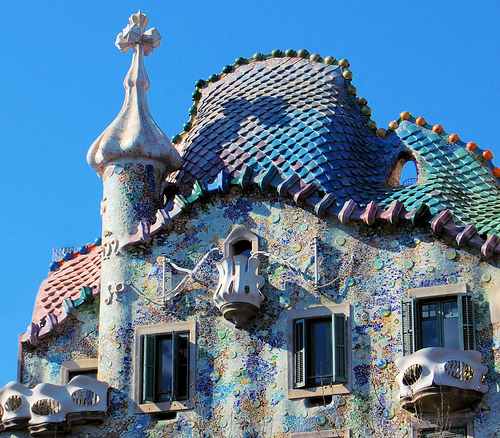 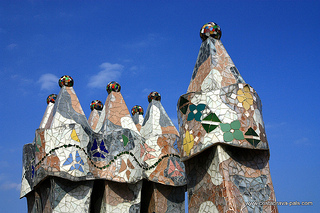 De manera general, la casa presenta en su fachada policroma y ondulante, una alegoría de San Jorge (patrón de la ciudad de Barcelona) matando el dragón . El tejado hace pensar en la espalda del dragón y las tejas de cerámica que lo cubren en sus escamas.
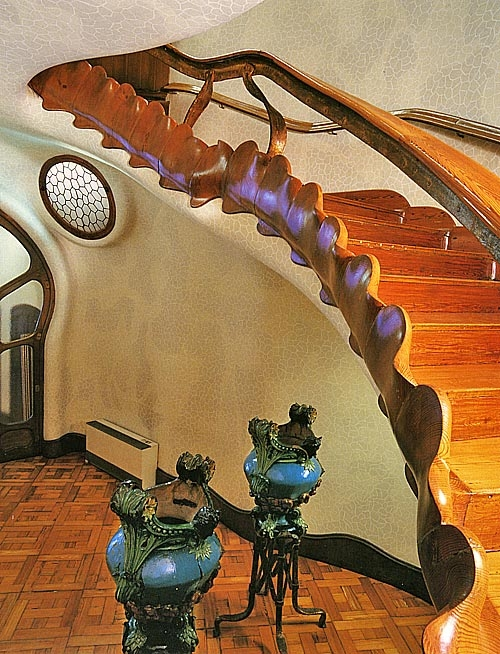 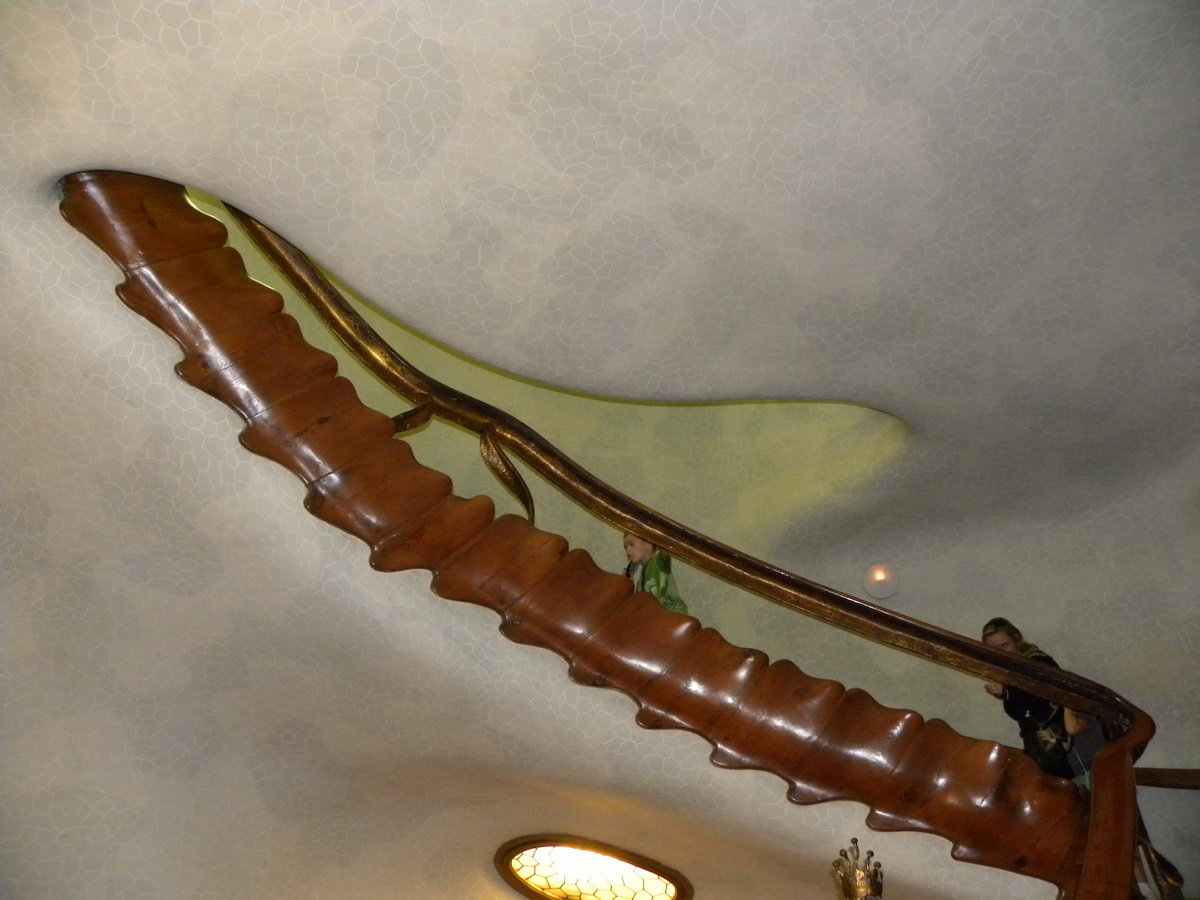 La escalera de madera que tiene dentro hace pensar en una columna vertebral que podría pertenecer al dragón.
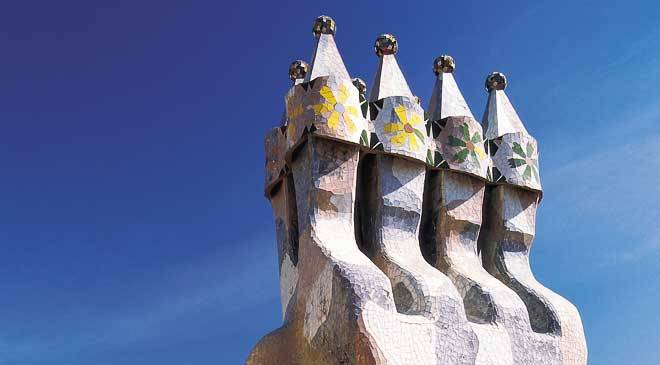 Las chimeneas en el techo cubiertas con cerámica de colores.
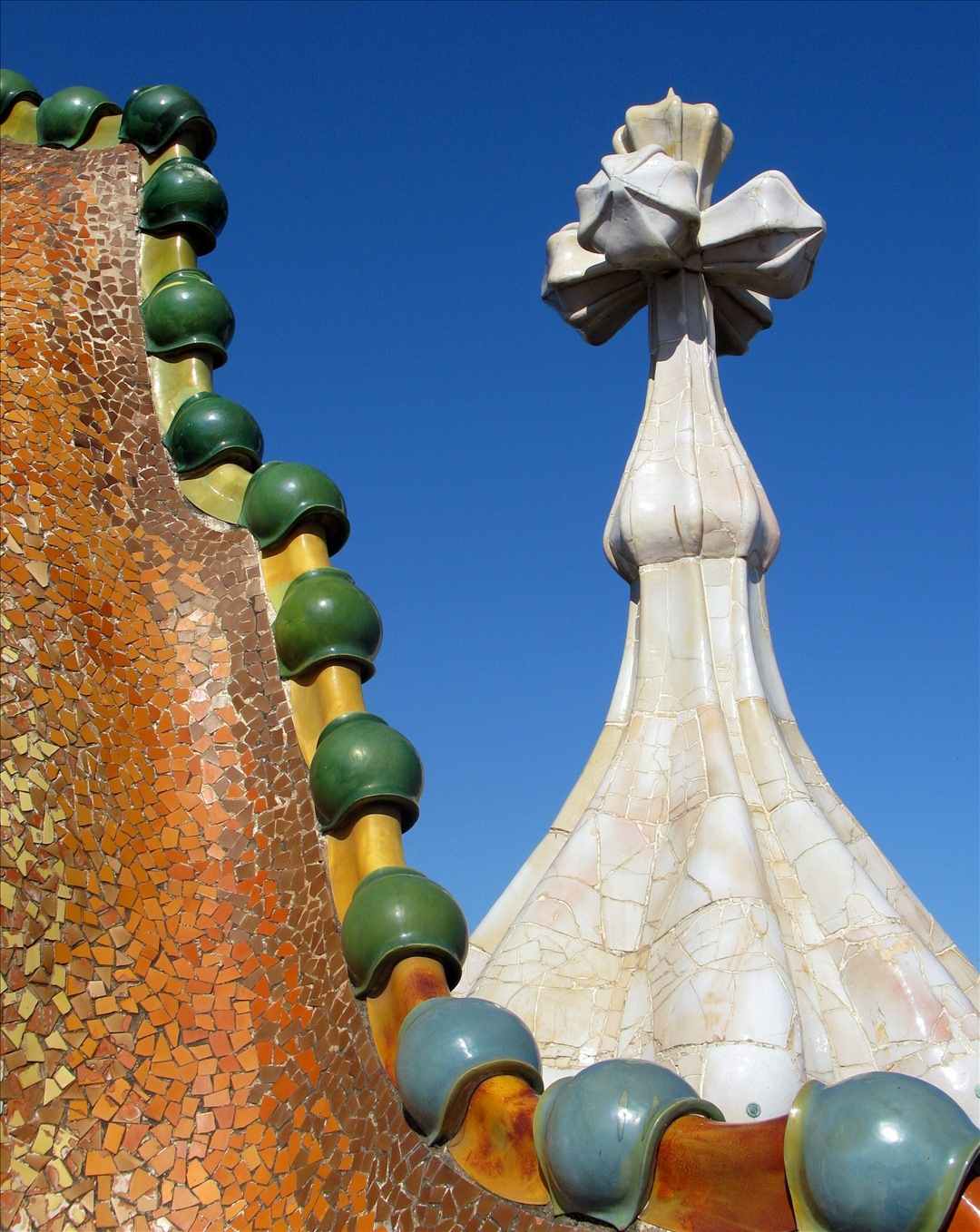 El edificio está rematado de una torre con la cruz  de 4 brazos, símbolo de Gaudí .
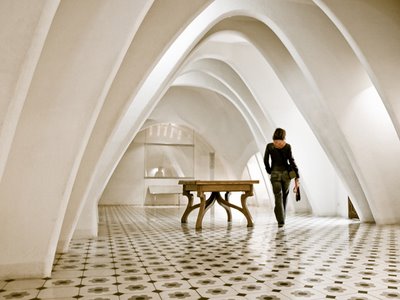 El  desván de la Casa Batlló
El interior de la casa es tan magnífico y tan original como la fachada : escalera, muebles, puertas esculpidas, 
ventanas con vidrieras,  chimeneas, …
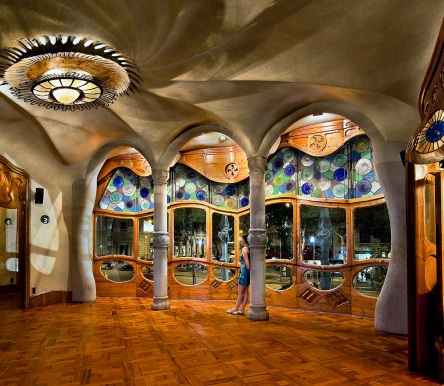 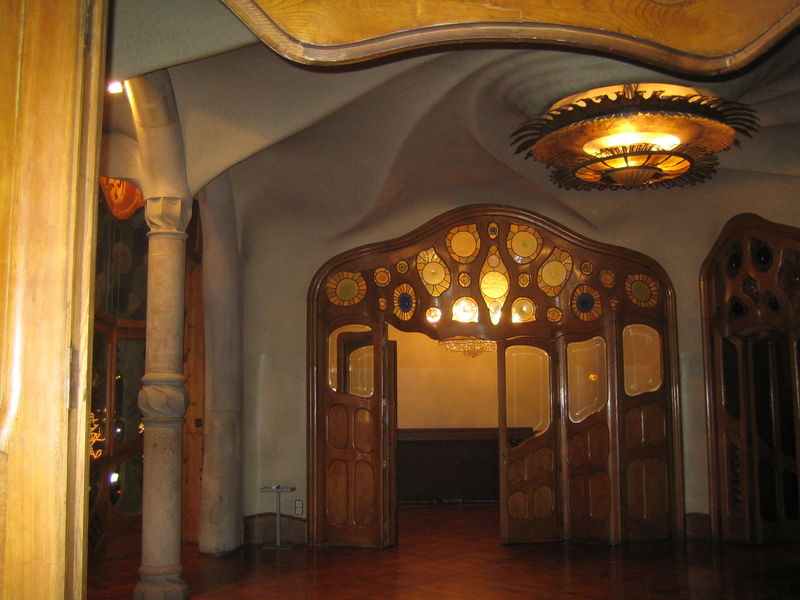 Una puerta de madera esculpida con las líneas curvas típicas del modernismo.
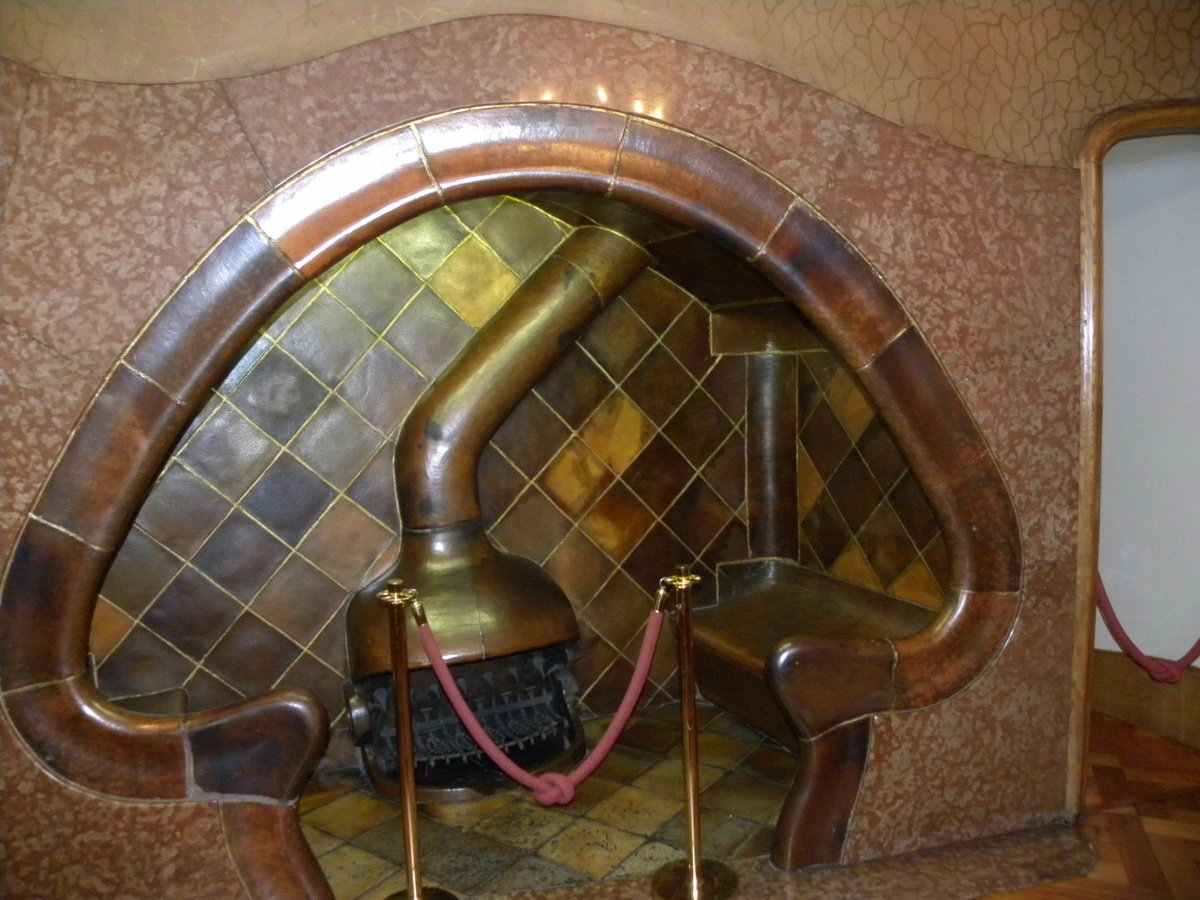 Una chimenea, que por su forma original, 
puede hacer pensar en un hongo.
La casa Milá : «  la Pedrera »
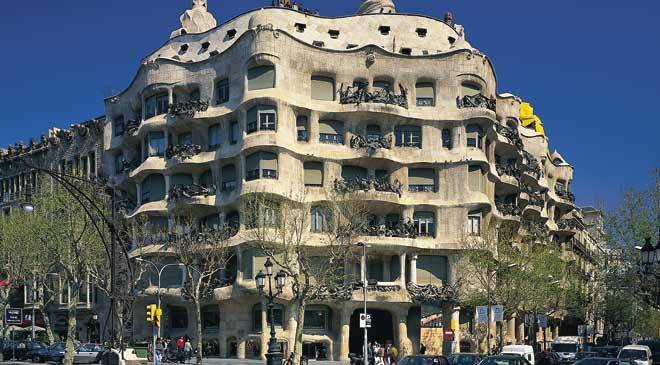 Es un edificio moderno realizado por Antonio Gaudí entre 1906 y 1910 que se sitúa en el número 92 del Passeig de Gracia. Está en la lista del patrimonio mundial de la Unesco.
Es la ilustración perfecta de la plenitud artística de Gaudí porque pertenece a su época modernista naturalista durante la que perfecciona su estilo personal.
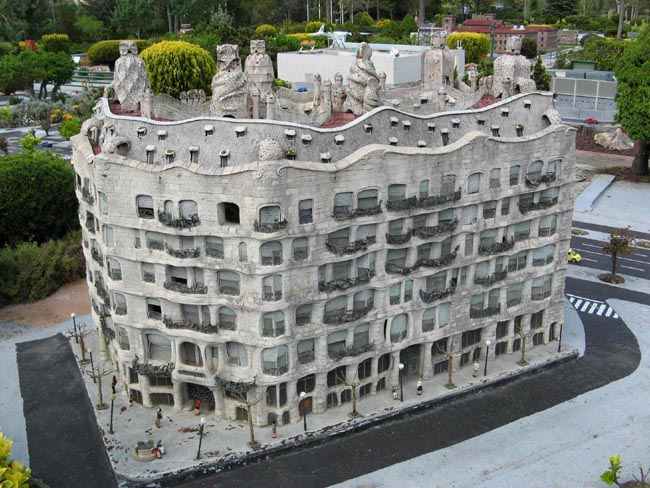 Gaudí se inspira de las formas de la naturaleza para poder aplicar unas soluciones estructurales originales que permiten una gran libertad de creación y de imaginación ornamental.
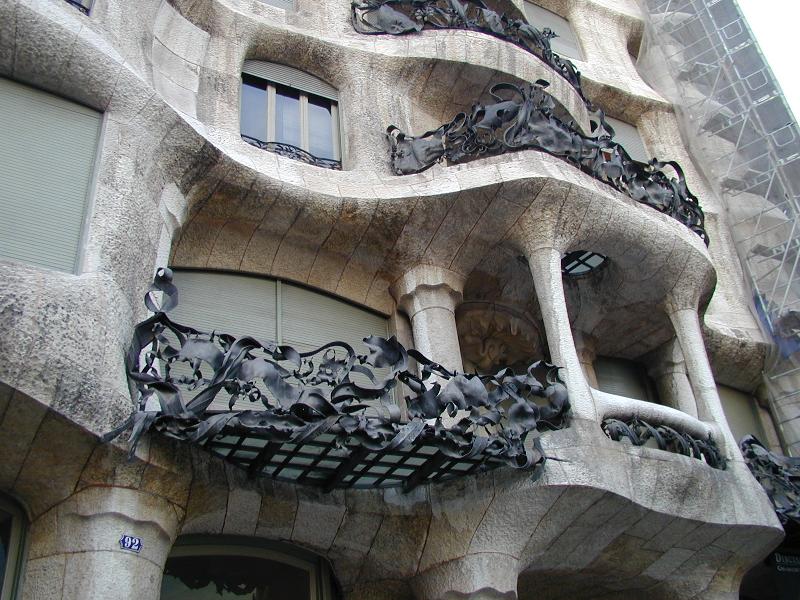 La fachada ondulada es una impresionante masa de piedra calcárea que representa el mar. Las aperturas parecen cavadas en esta masa  ( de ahí el apodo de « Pedrera ») y están adornadas con una magnífica obra de hierro forjado con formas vegetales para los balcones .
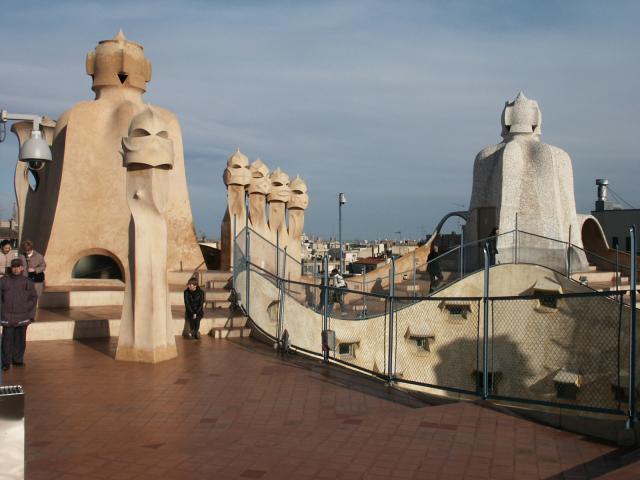 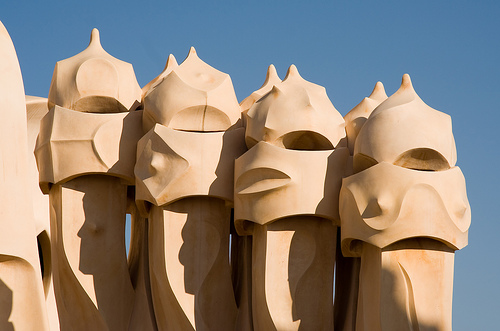 La terraza, grandes salidas de escaleras terminadas con la cruz de 4 brazos de Gaudí y chimeneas cubiertas de fragmentos de cerámica que tienen la forma de cabezas de guerreros protegidas por cascos ( yelmos).
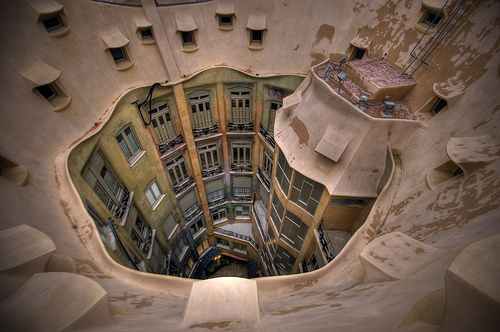 El edificio se compone de 6 pisos que se articulan alrededor de 2 patios interiores con una terraza en la parte superior.
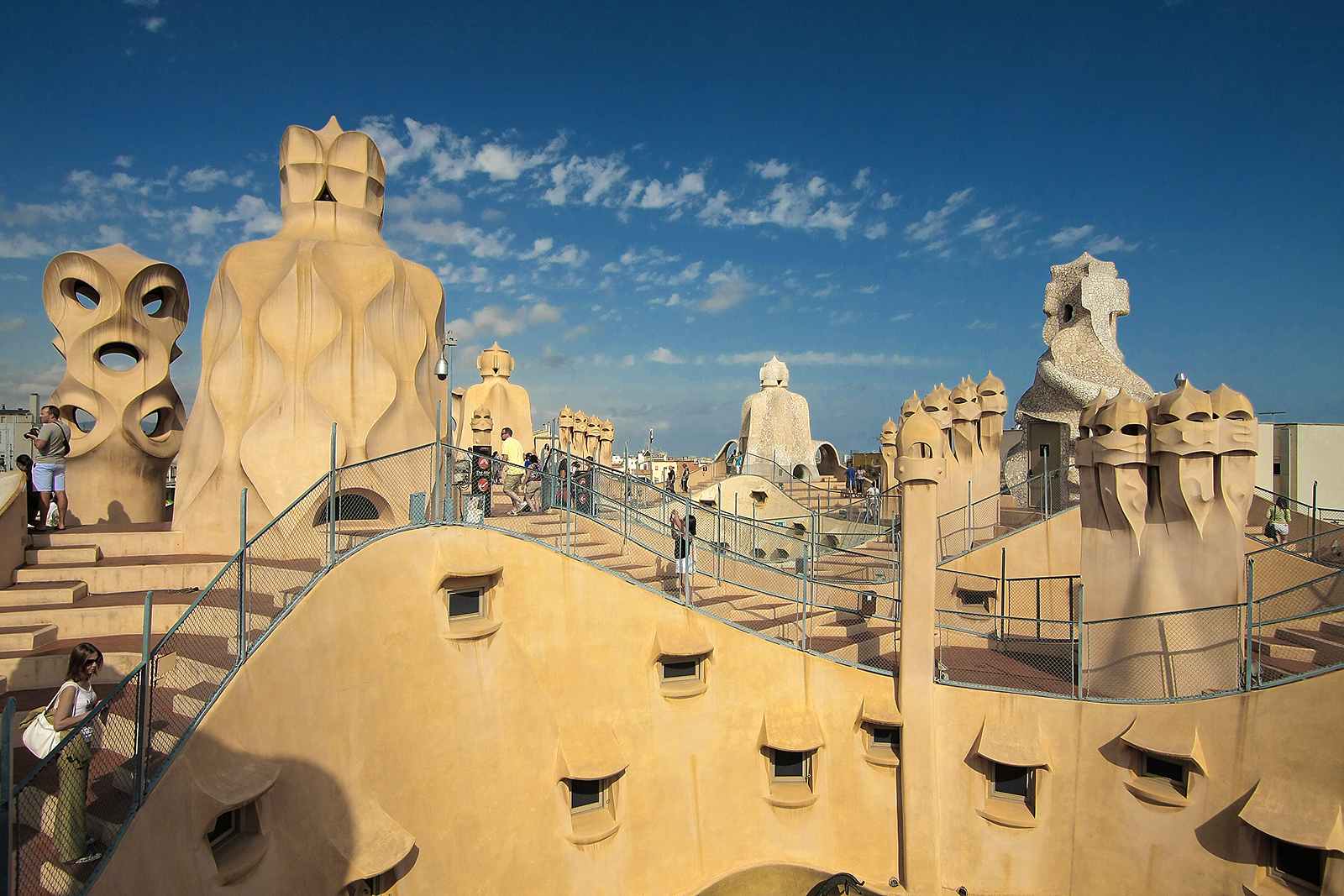 El Modernismo se caracteriza como lo vemos aquí por líneas curvas y no rectas.
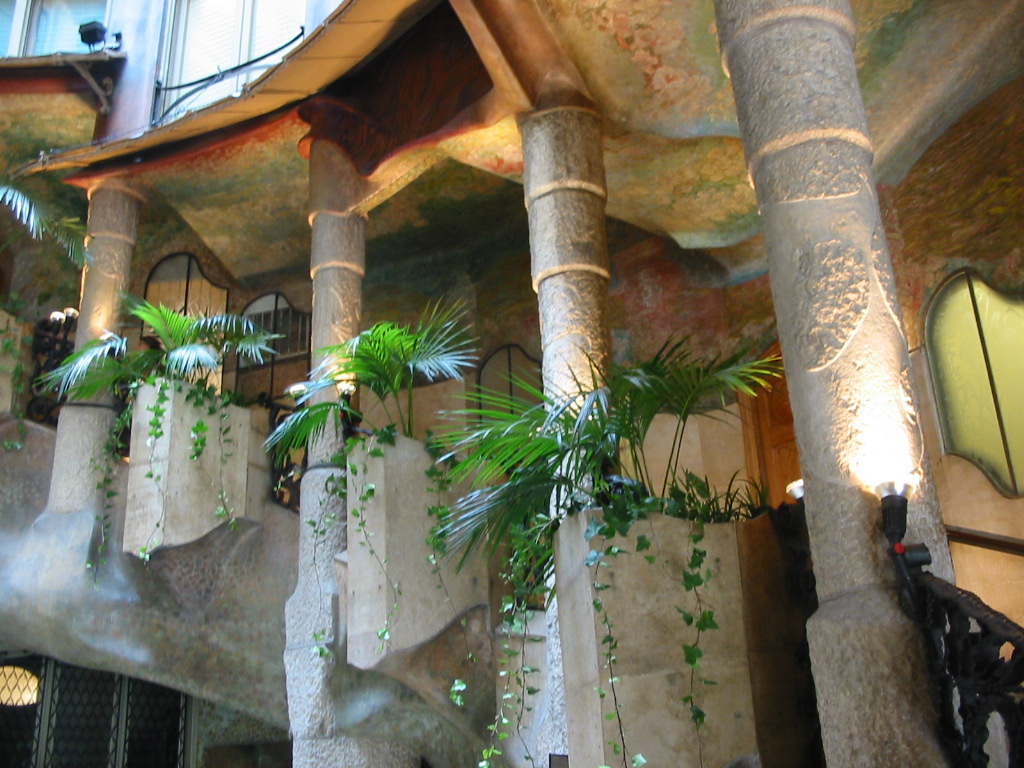 Decoración marina de la Casa
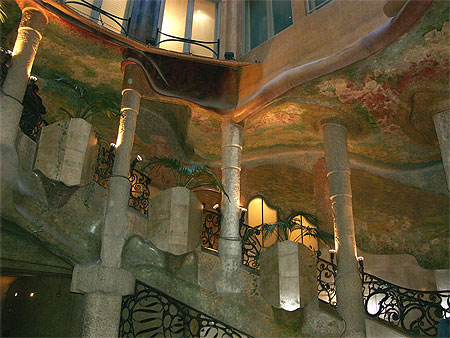 Interior del edificio que evoca 
       los elementos marinos.